Mažeikių lopšelio - darželio „Bitutė“ gamtosauginio ugdymo patirtys
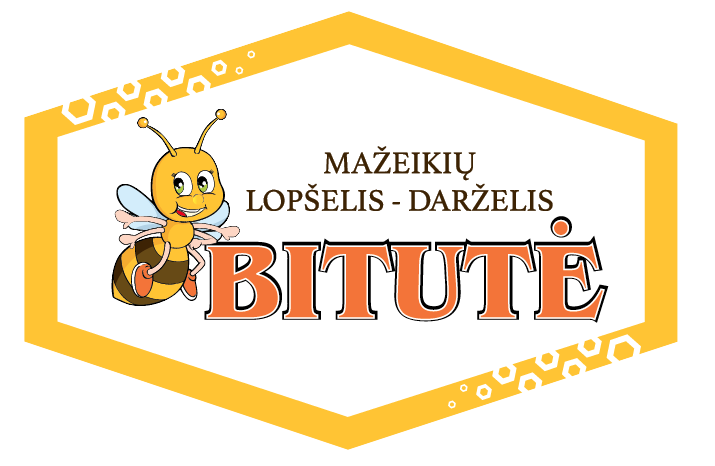 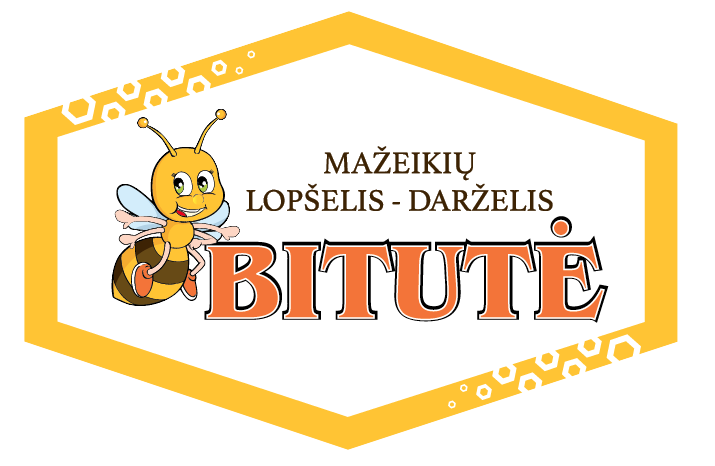 „Bitutėje“:
nuo 2011 m.  įgyvendinama gamtosauginių mokyklų programa;
jau 11 kartų įteikta žalioji vėliava;
vykdoma tarptautinio Aplinkosauginio švietimo fondo (FEE – Foundation for Enviromental) Gamtosauginių mokyklų programa.
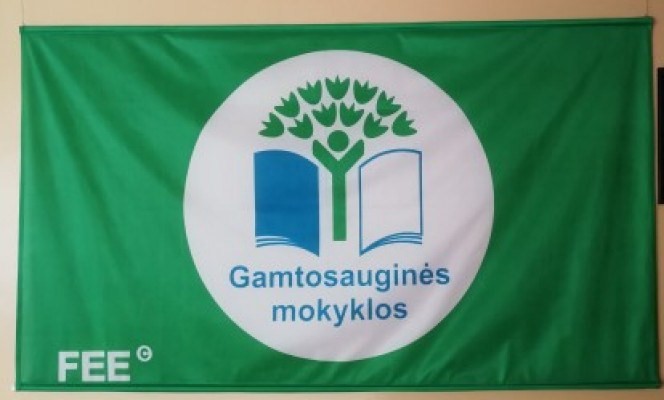 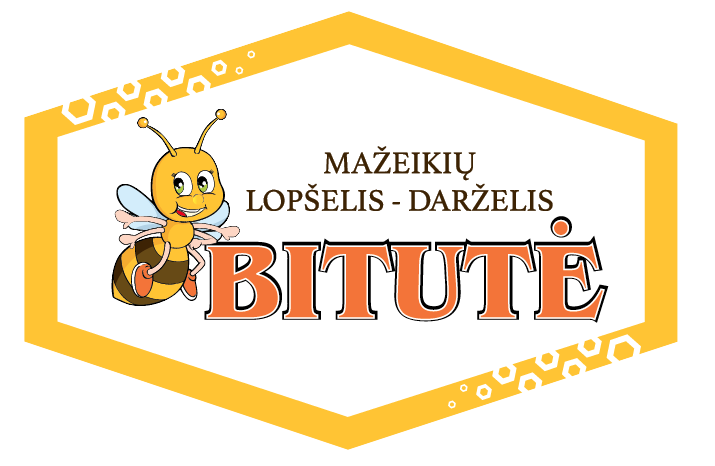 Tradicinės kasmetinės veiklos:
minėdami Europos judumo savaitę ir Tarptautinę dieną be automobilio  organizuojame akciją „Rieda ratai rateliukai“;
teikiame paraiškas savivaldybės finansuojamoms aplinkosauginėms švietimo programoms;
dalyvaujame nacionaliniame aplinkosauginiame projekte „Mes rūšiuojam“;
bendradarbiaujame su UAB Telšių regiono atliekų tvarkymo centro visuomenės informavimo specialistais, organizuojame susitikimus, kurių tikslas – supažindinti vaikus su teisingu praktiniu aplinkosaugos principų taikymu kasdienėje veikloje;
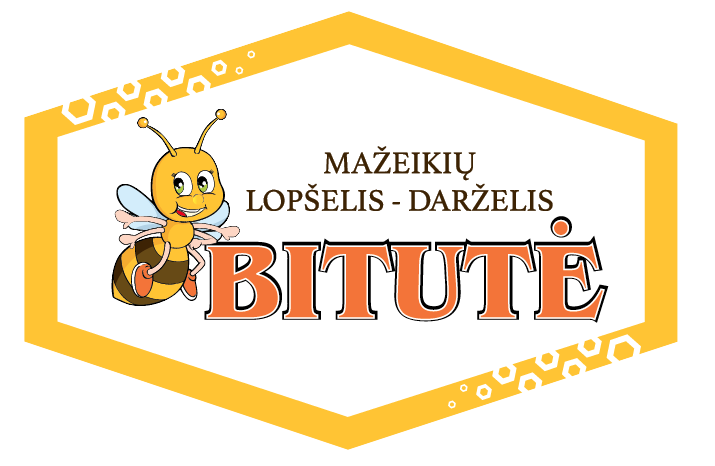 Tradicinės kasmetinės veiklos:
minime Pasaulinę Žemės dieną. 2023 m. pastatėme muzikinį spektaklį „Vabaliukų miestas“, kuriame dalyvavo 57 mažieji aktoriai;

  
 


minime pasaulinę vandens dieną;
organizuojame paramos rinkimą Mažeikių gyvūnų globos draugijai Pasaulinės gyvūnų dienos proga;
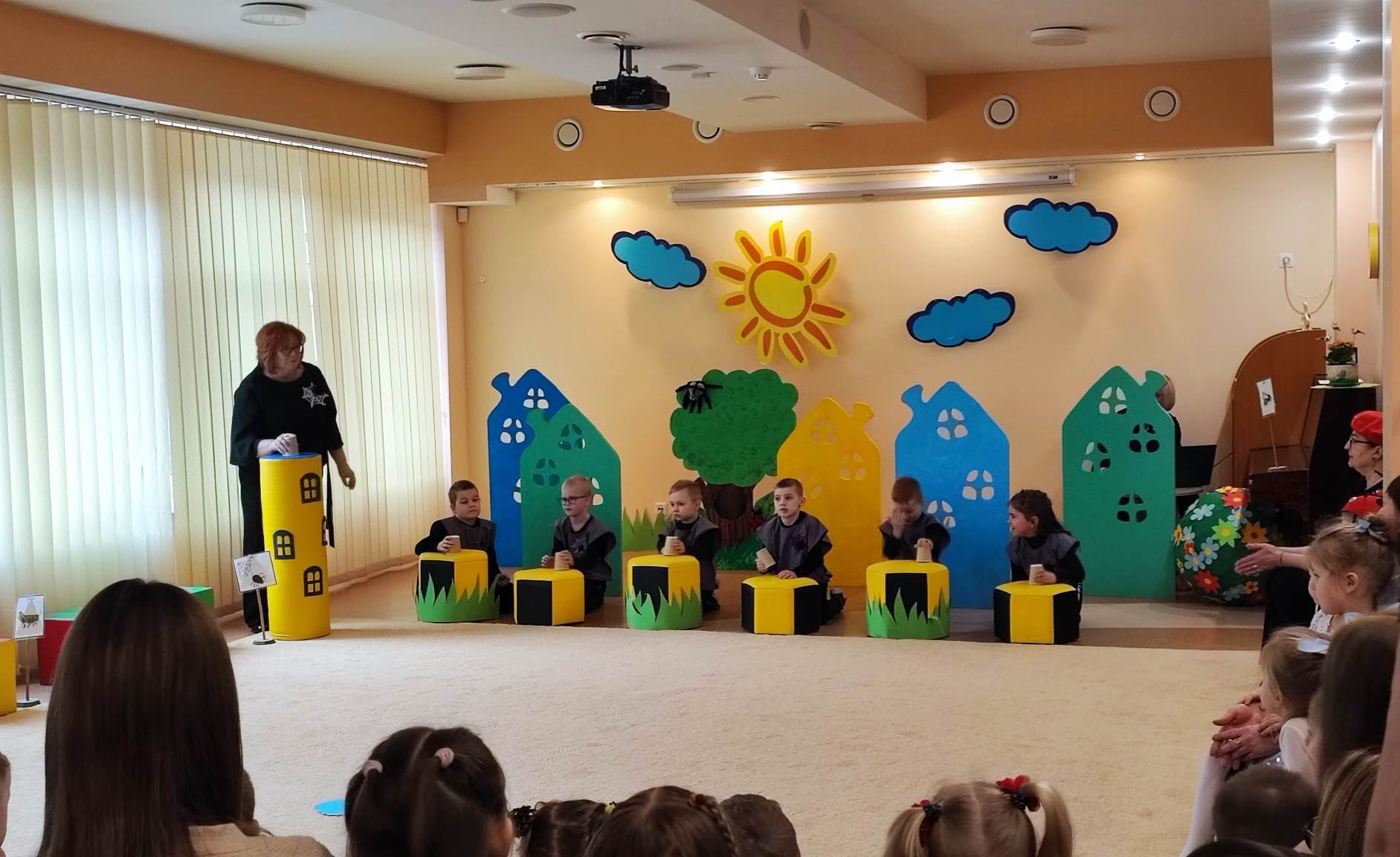 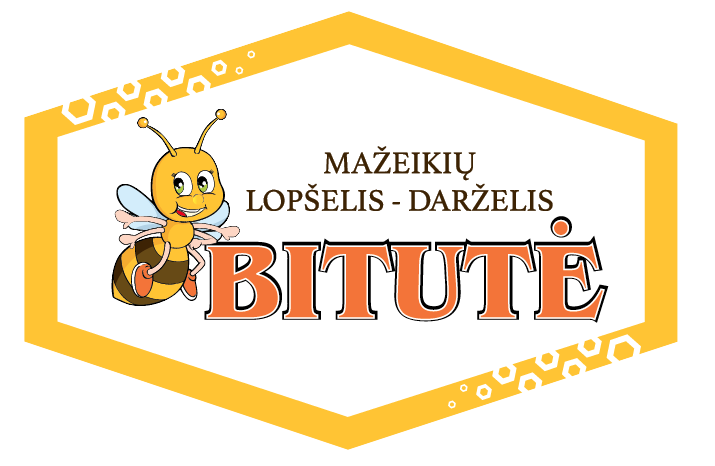 Tradicinės kasmetinės veiklos:
ne vienus metus buvome aktyvūs konkurso „Kamštelių vajus“  dalyviai. Į spalvotų plastikinių kamštelių rinkimą aktyviai įsitraukdavo visa darželio bendruomenė; 
3 gr. – virš 50 kg.
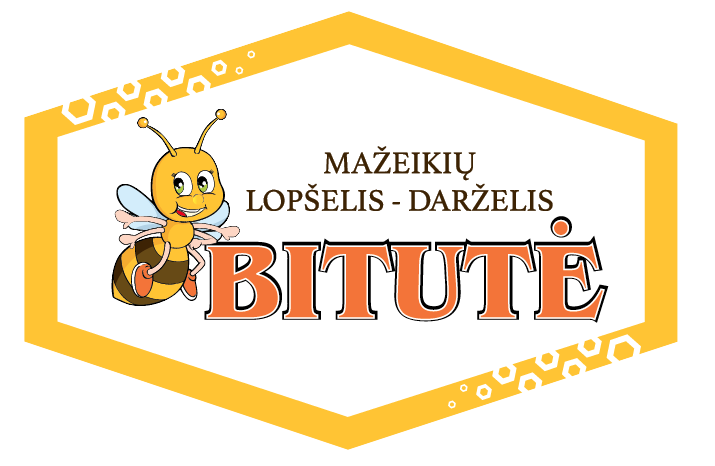 Tradicinės kasmetinės veiklos:
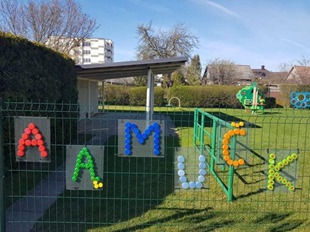 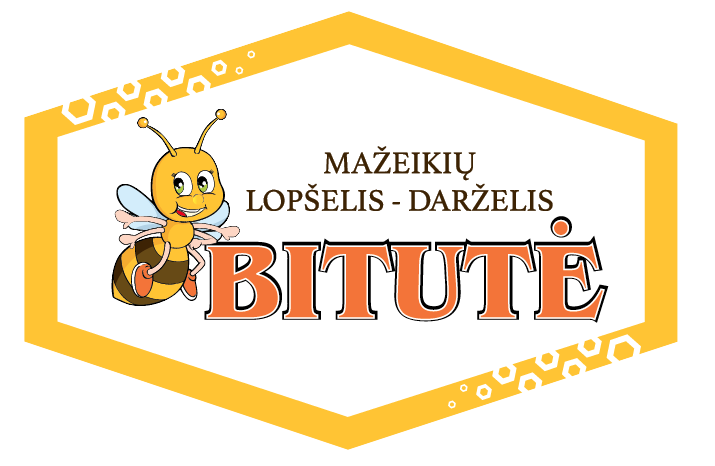 Aplinkosauga ir STEAM:
STEAM iššūkis – kūrybinėse dirbtuvėse pagamintos dėžės atliekų rūšiavimui:
Interaktyvi kūrybinių darbų paroda „Vanduo – gyvybės šaltinis“:
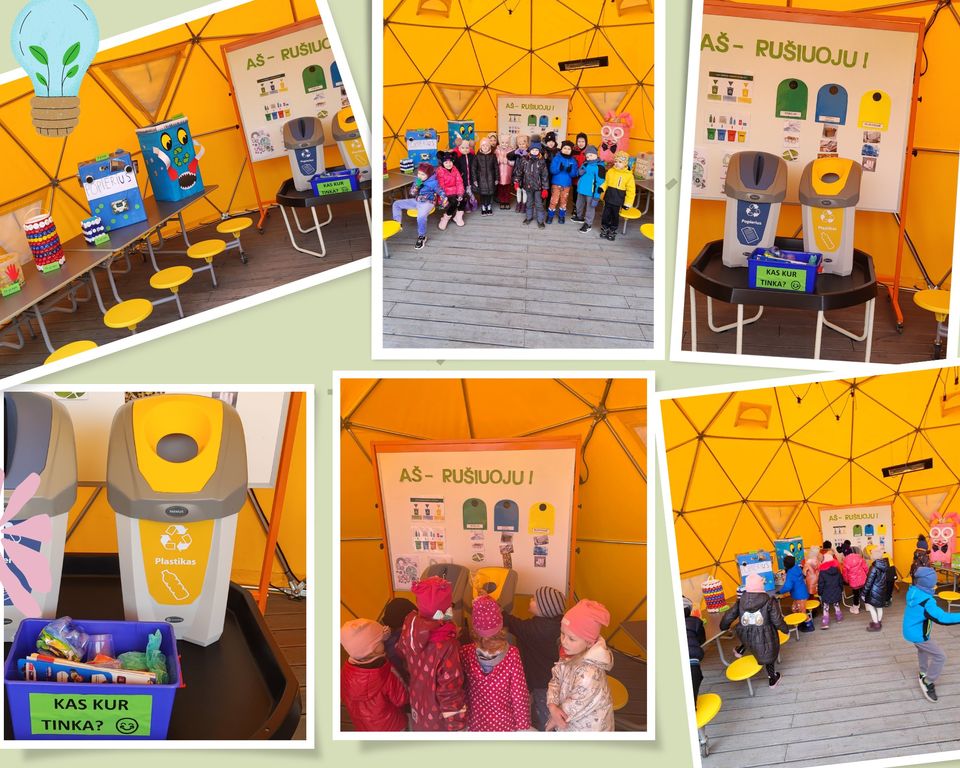 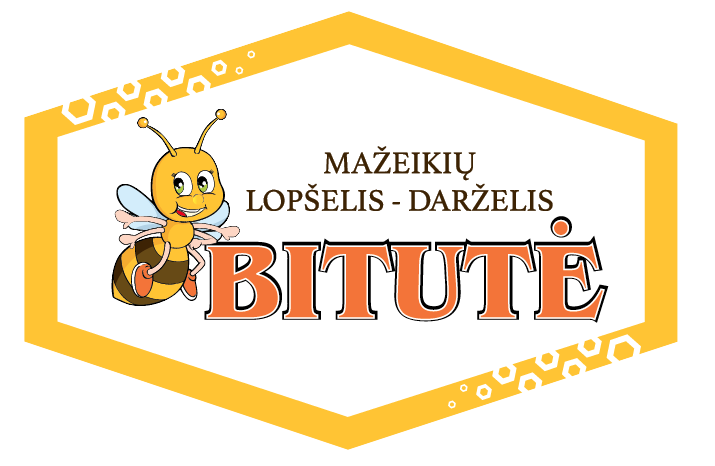 Aplinkosauga ir STEAM:
Respublikinis projektas „Sėk, augink – pirk, parduok“, kurio metu dalyviams buvo siūloma ne tik sėti, auginti ir prižiūrėti augalus, bet ir ugdytis verslumo kompetencijas, parduodant savo užaugintus sodinukus:
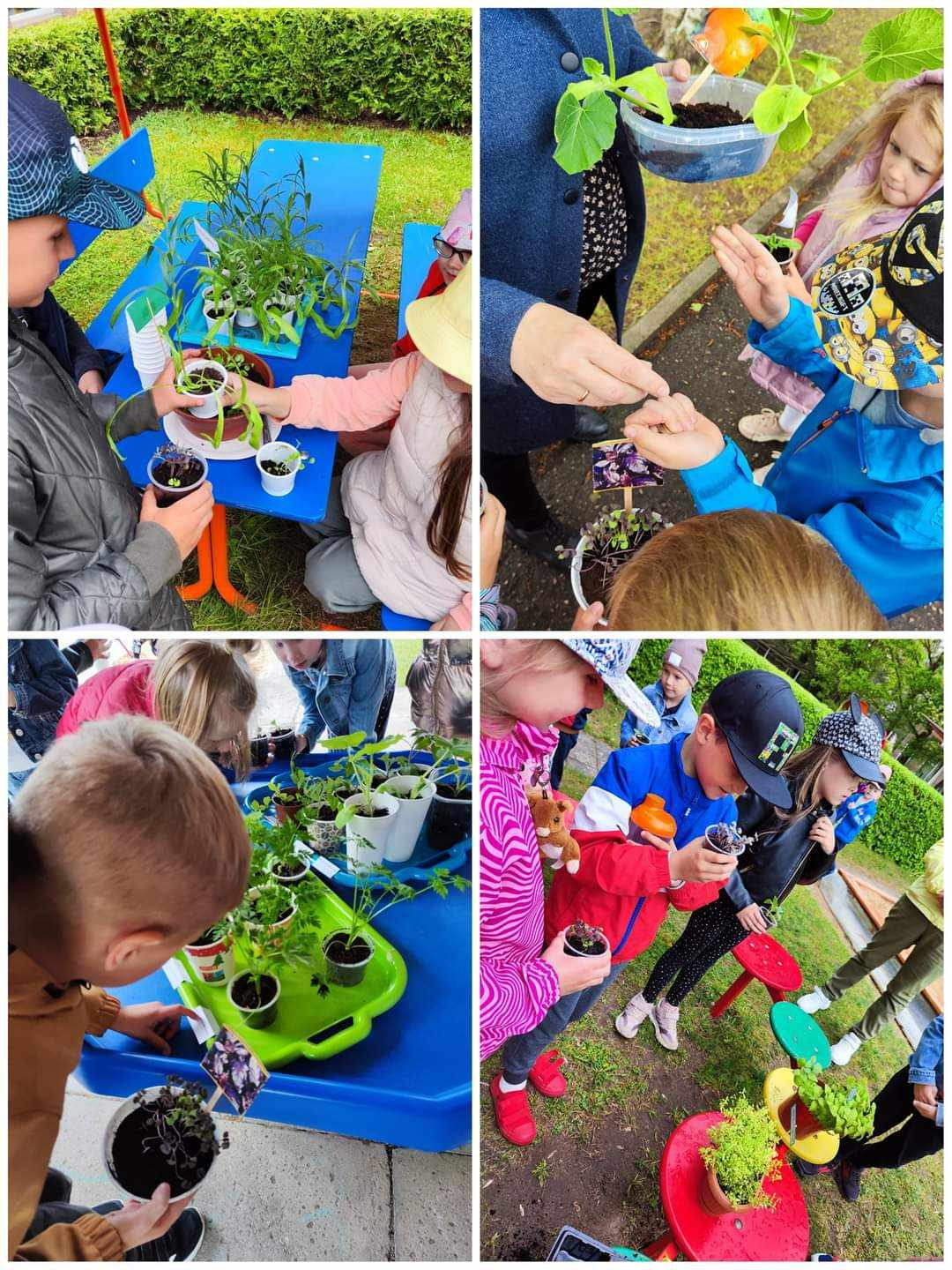 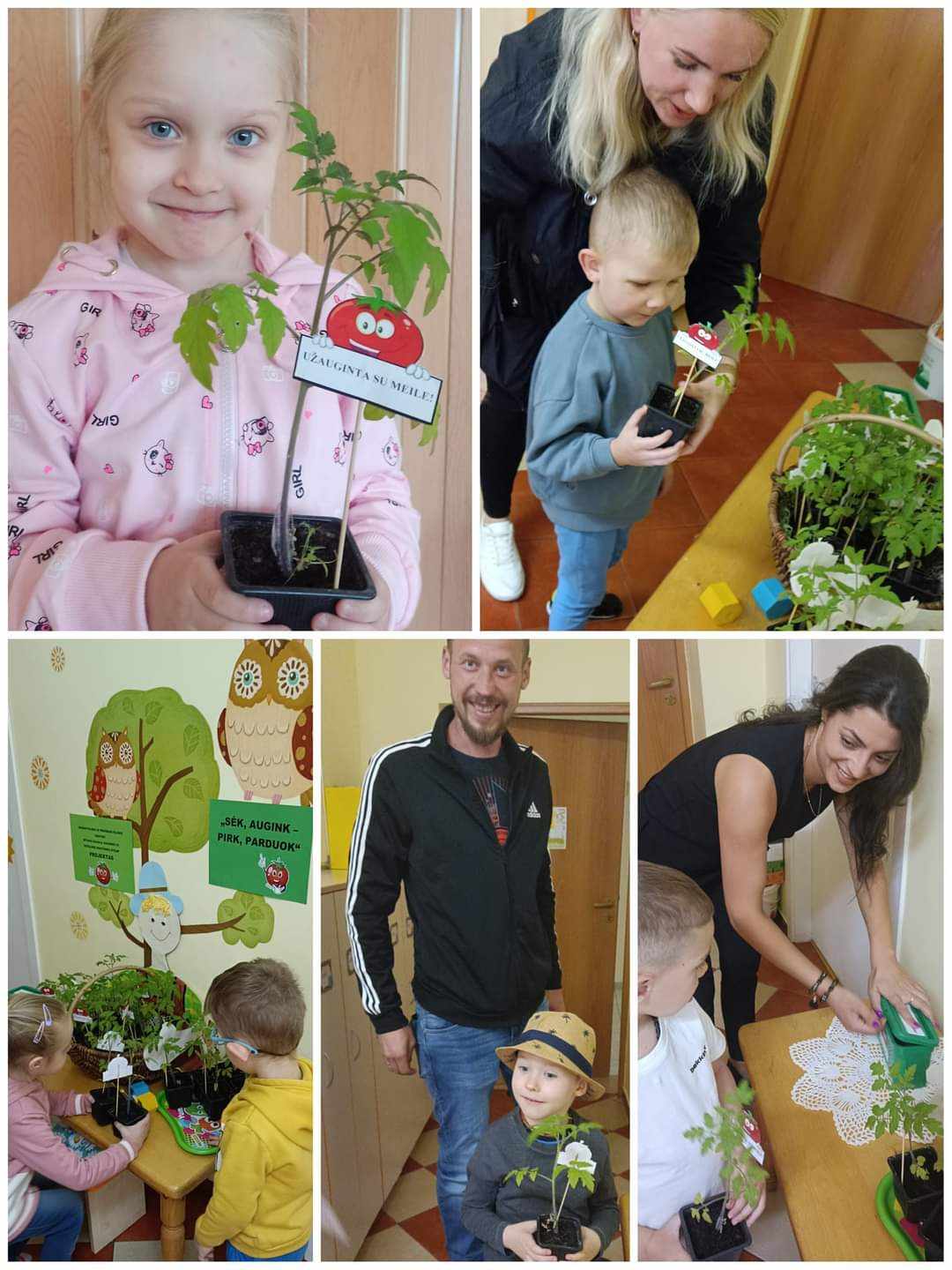 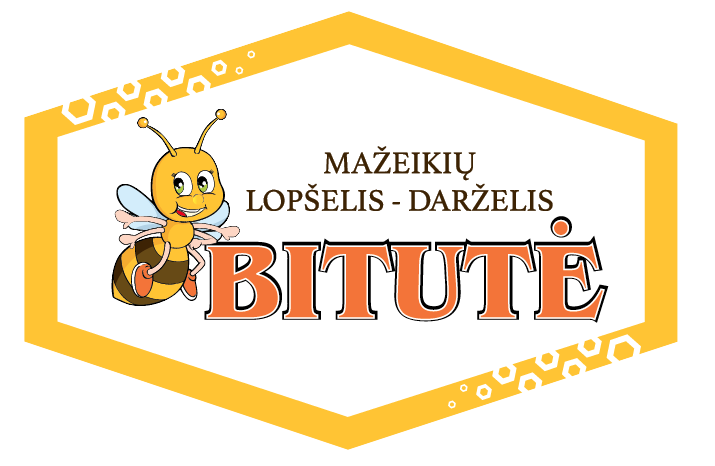 Nauja veikla:
prisijungėme prie Pasaulinių veiksmo dienų organizuojamų Aplinkosauginio švietimo fondo (FEE – Foundation for Enviromental):
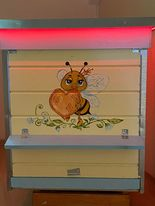 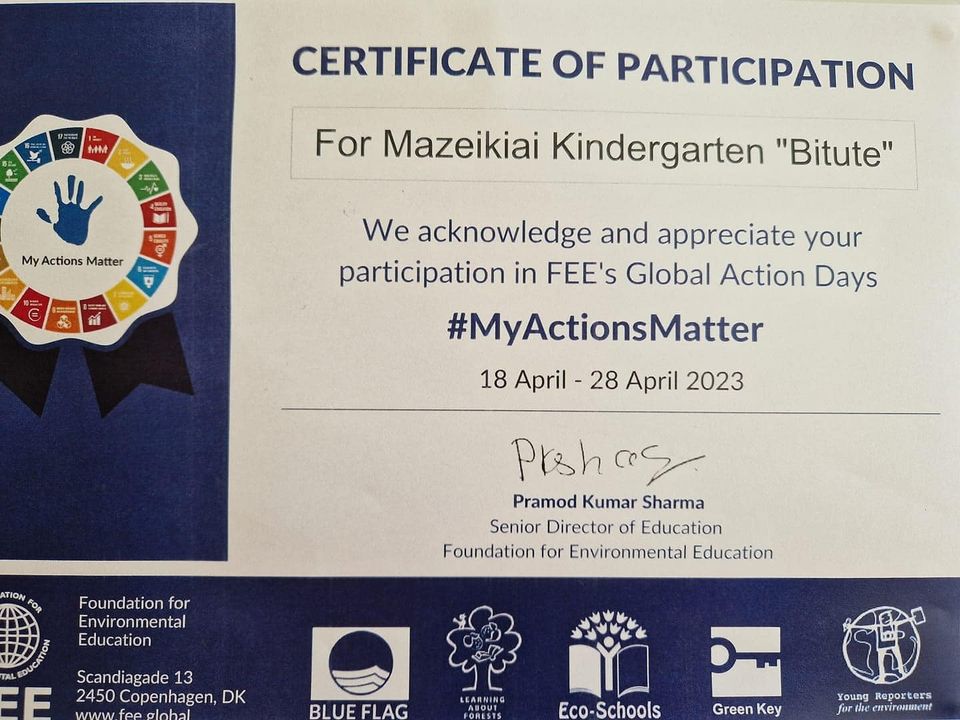 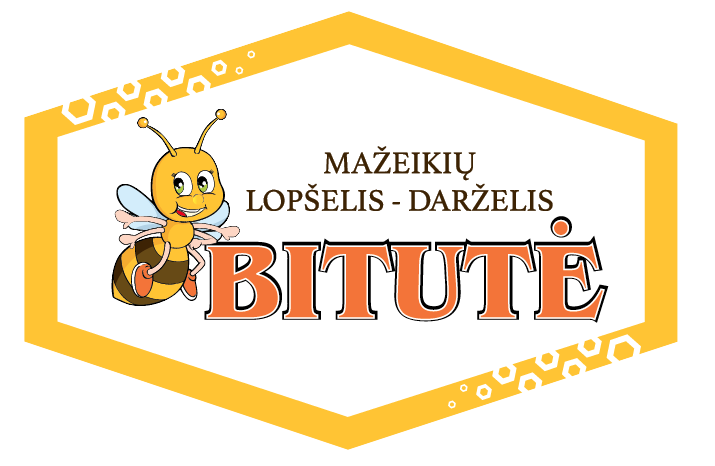 Iniciatorės:
Mokytoja Vilija:
kamštelių vajus;
iniciatyvumas, tikėjimas, tuo ką daro.
Mokytoja Jurgita:
ataskaitos;
Mes – rūšiuojam; 
Pasaulinės naminių gyvūnų dienos minėjimas;
Pasaulinių veiksmo dienų organizavimas.
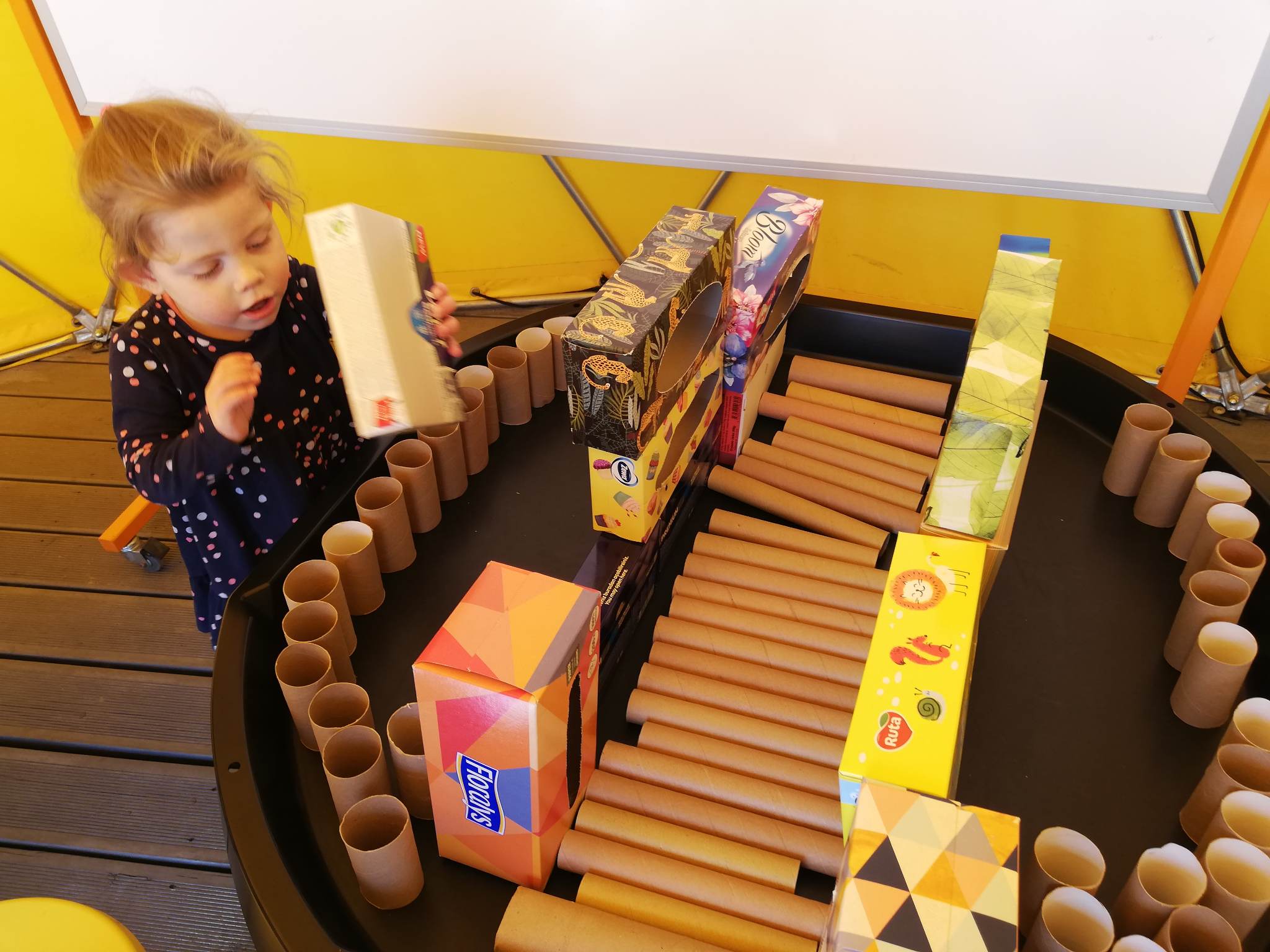 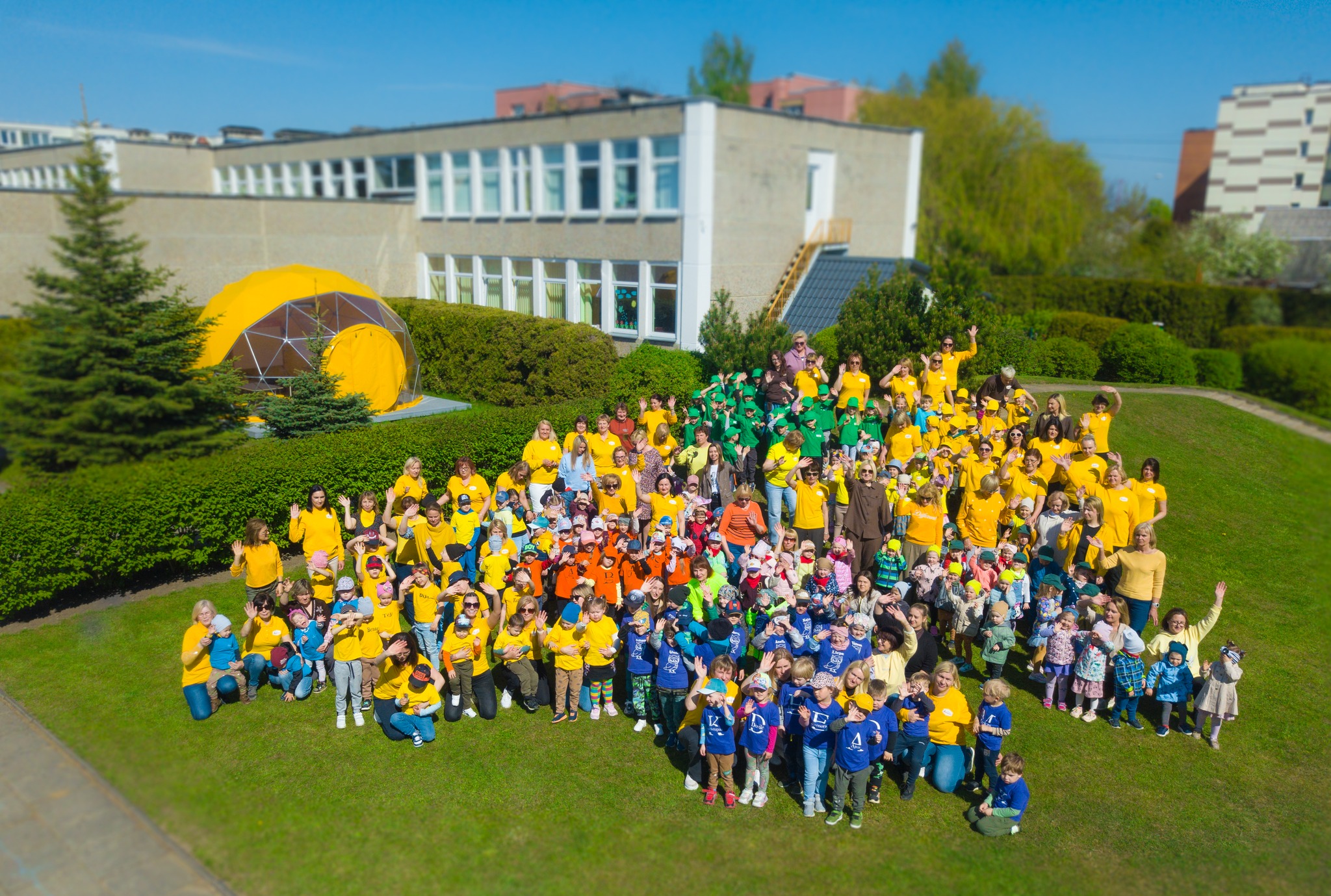 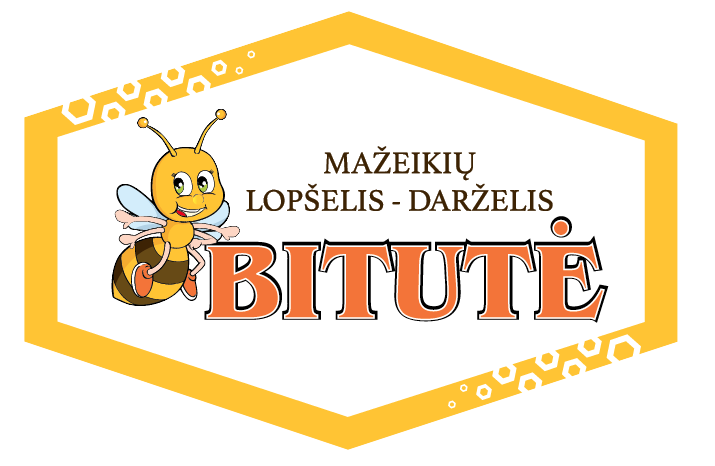